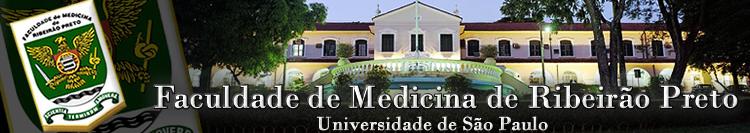 Título da aula
Autor
Tema
texto
Tema
Texto
texto
Texto
texto
Sugestão
15 a 20 slides no máximo
Cada slide com no max 6 linhas
Max 6 palavras por linha